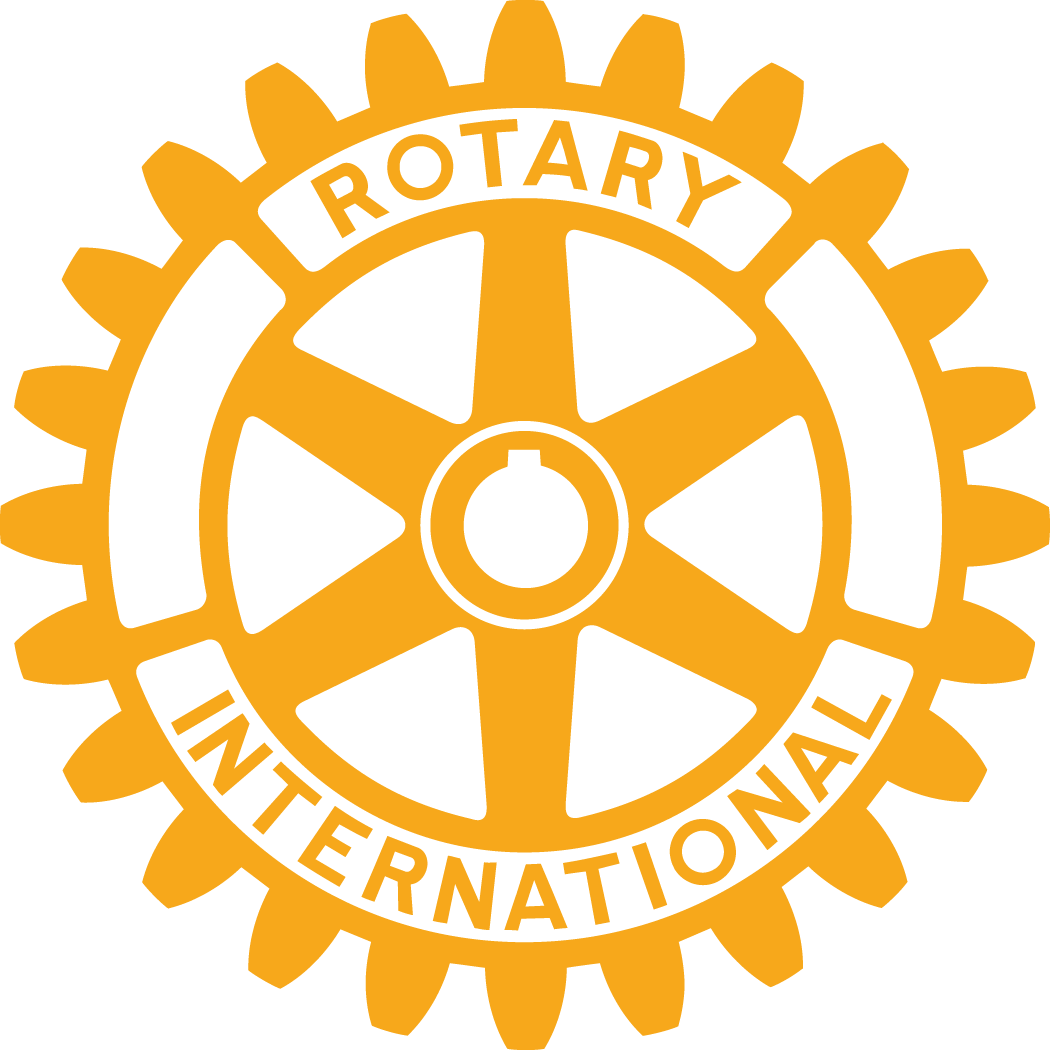 Welcome to poets and your role as club secretary
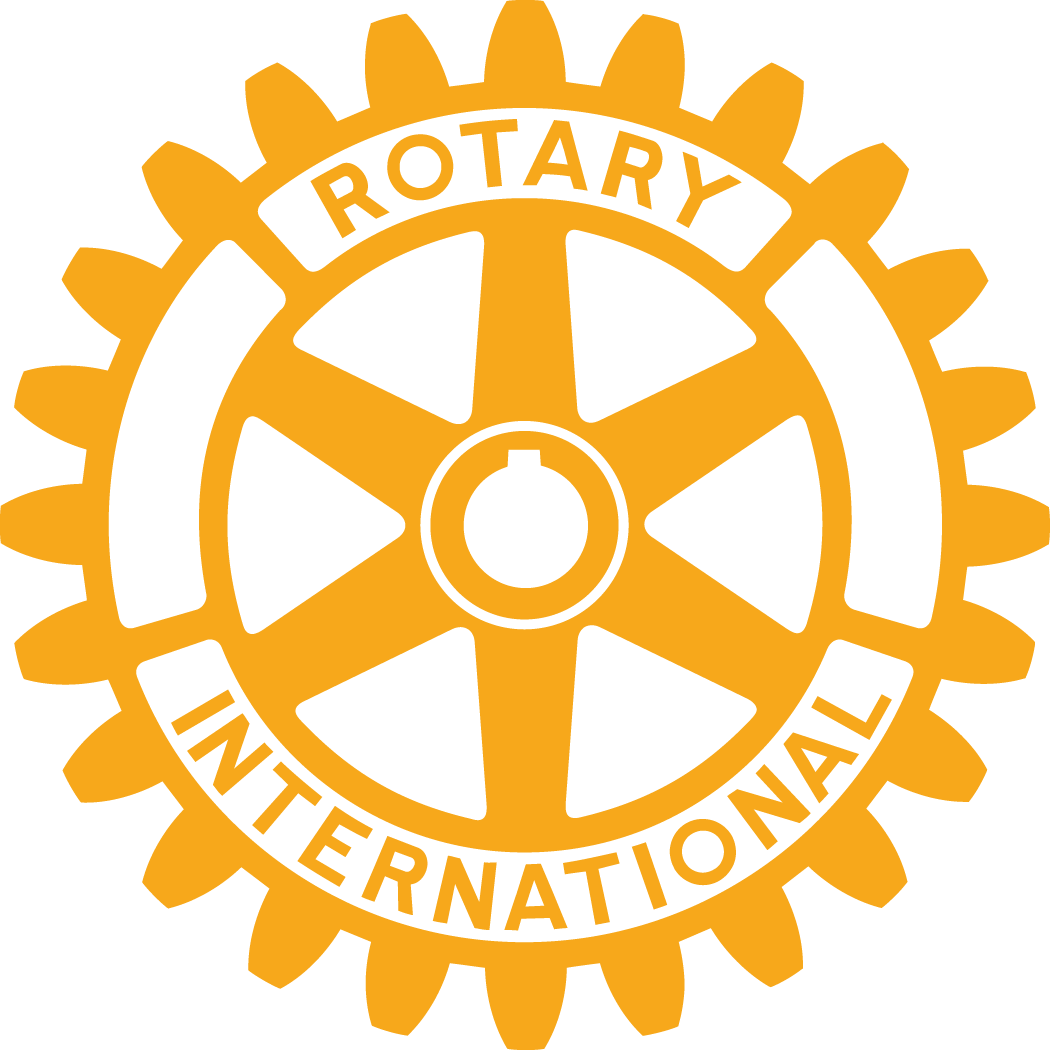 You play a vital role in your club!you are the source of information and the person who has to make sure the president, the board and the members are kept informed as to what is happening in your club and the rotary world.make sure you communicate!
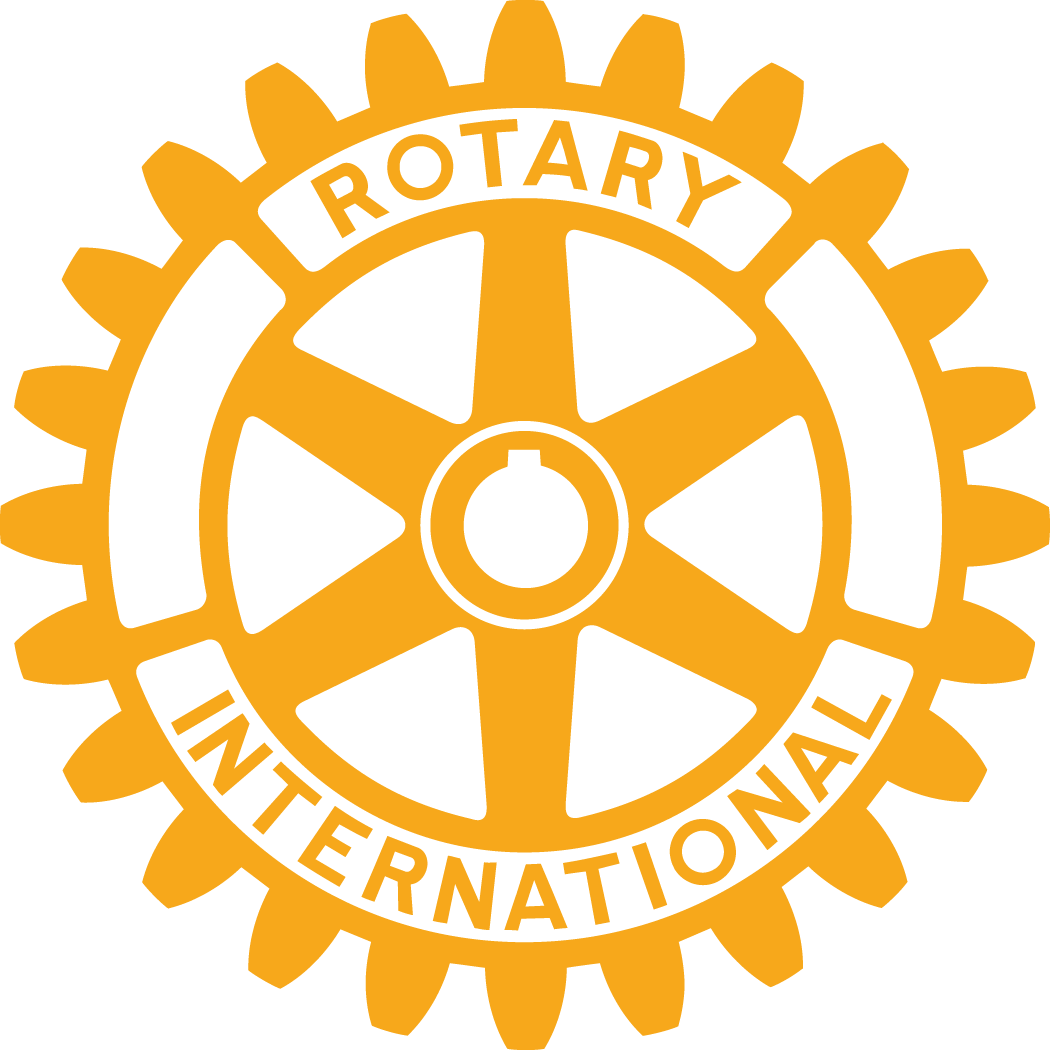 Club secretary
Your Duties as Club Secretary:
ClubRunner / My Rotary / Club Central / Rotary Africa
Club Administration
Membership
Finances
Club Records & Archives (not to be discussed)
Resources
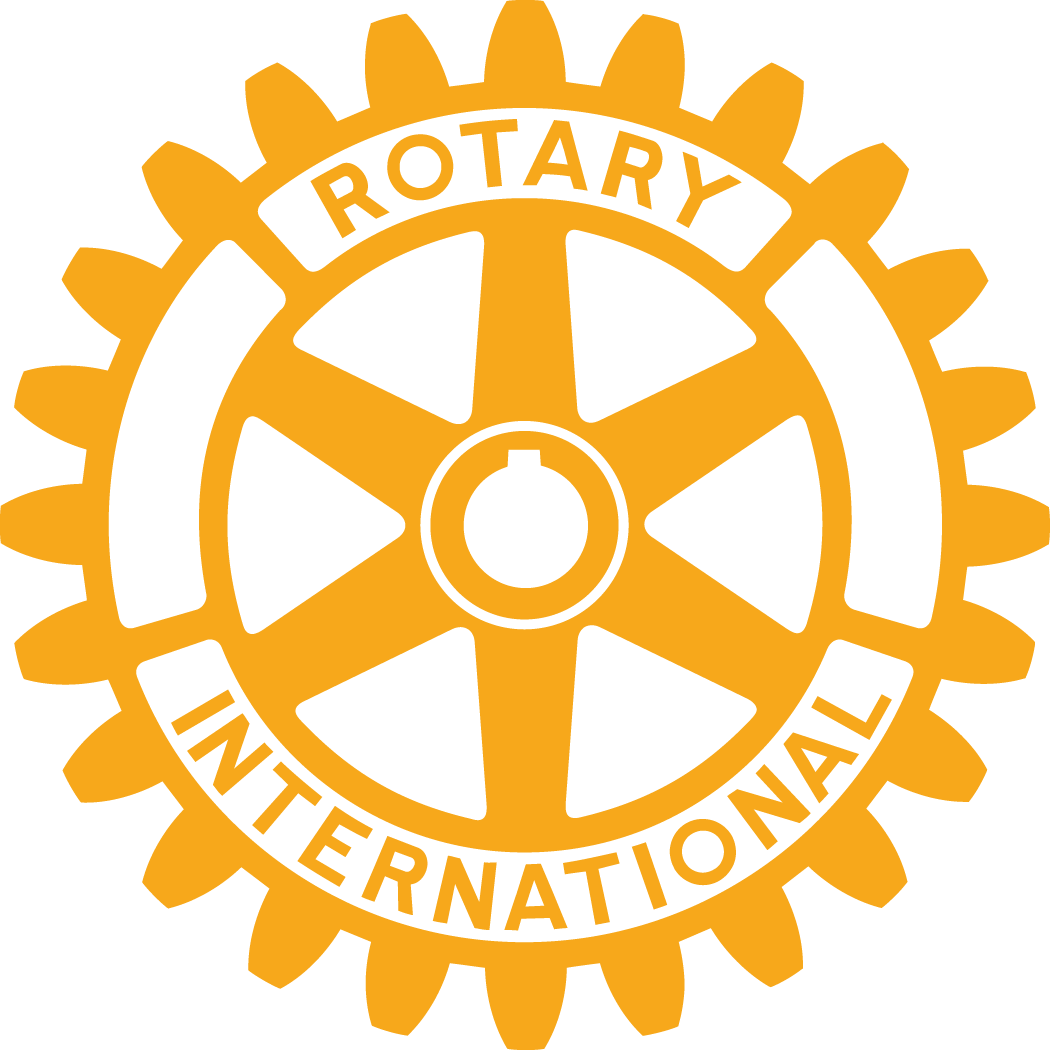 Club secretary
ClubRunner (www.rotary9370.org.za)
 Register
	Update Personal Information
	Update Club Data (Meeting Date/Time, Address, etc.)
	Update Membership Data (edit information / add member / 	remove member)
	Add/Remove Club Officers
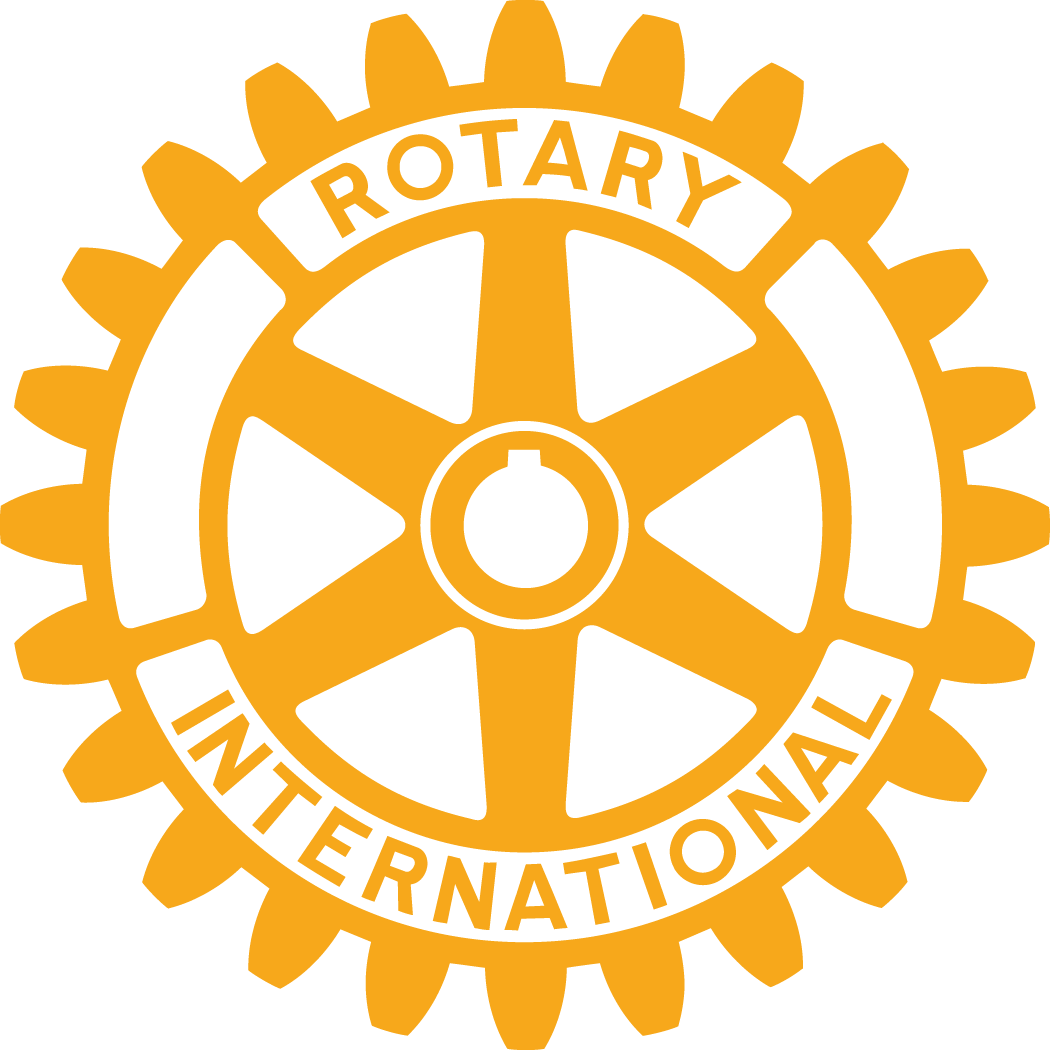 Club secretary
MY ROTARY (www.rotary.org)
 Create your My Rotary account
 My Rotary → Manage → Club Administration → Edit Club Data 
	Update Personal Information
	Update Club Data (Meeting Date/Time, Address, etc.)
	Update Membership Data (if it differs from ClubRunner)
	Draw Membership Report (Excel Format)
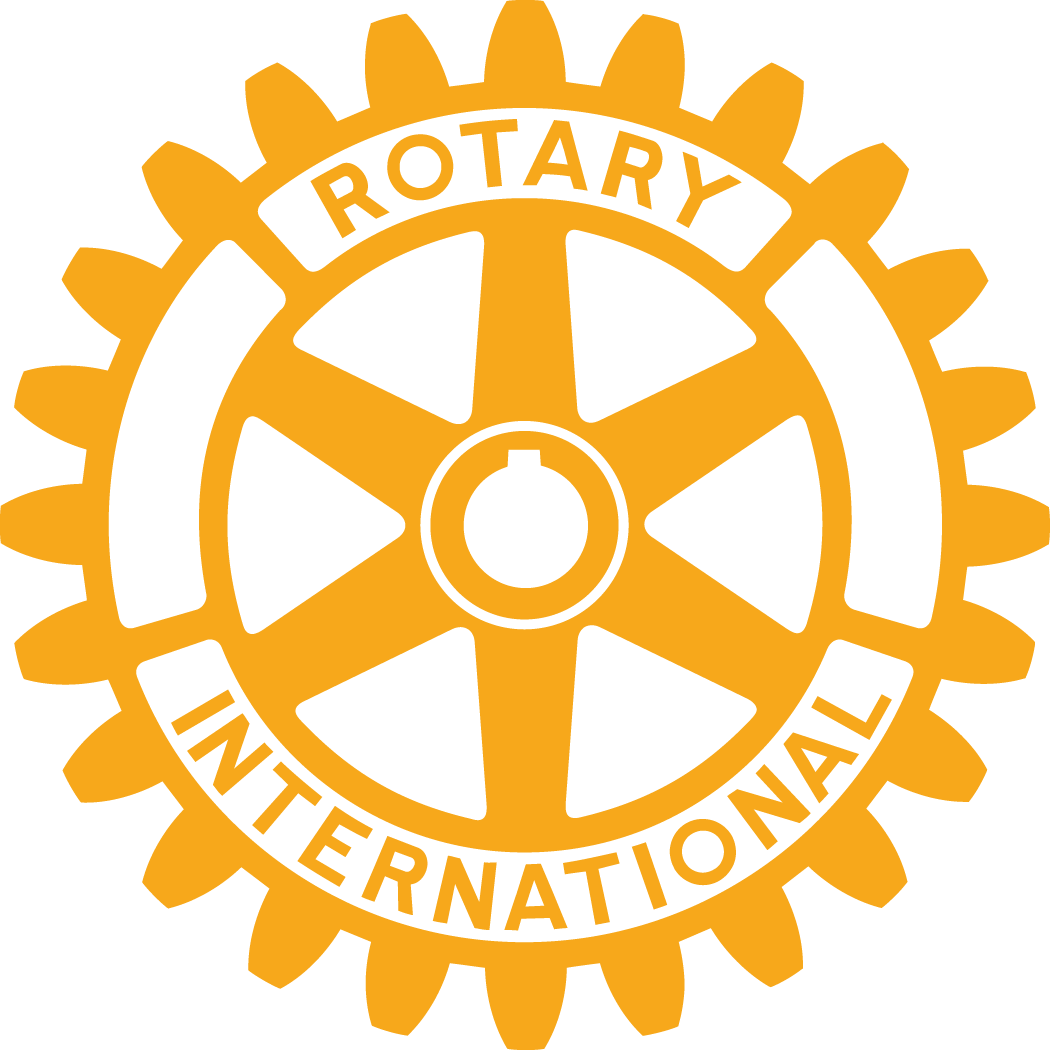 Club secretary
CLUB CENTRAL (www.rotary.org or www.rotary9370.org.za)
 Regular updates:
	Club Goals
	Membership
	Projects (cost/funding as well as man-hours spent on each 	project)
	Contributions to The Rotary Foundation and PolioPlus Fund
	View contribution & recognition reports / SHARE and Polio 	reports
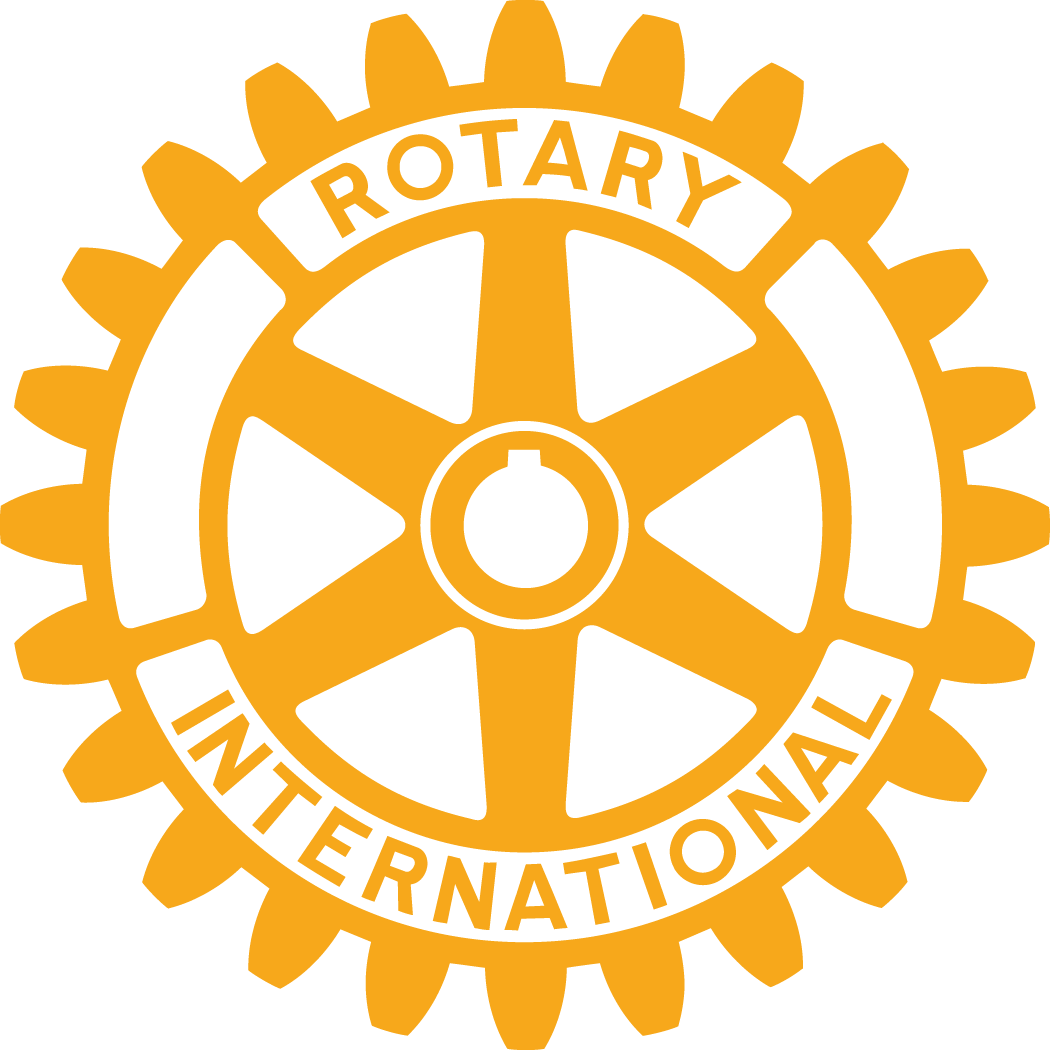 CLUB SECRETARY
ROTARY AFRICA (Email:  rotaryafrica@mweb.co.za – Contact:  Sharon Robertson)
Termination of member(s)
New member(s)
Members on hardcopy subscriptions
Members on digital subscriptions
(Invoicing will change as membership / subscriptions change – send through as soon as possible)
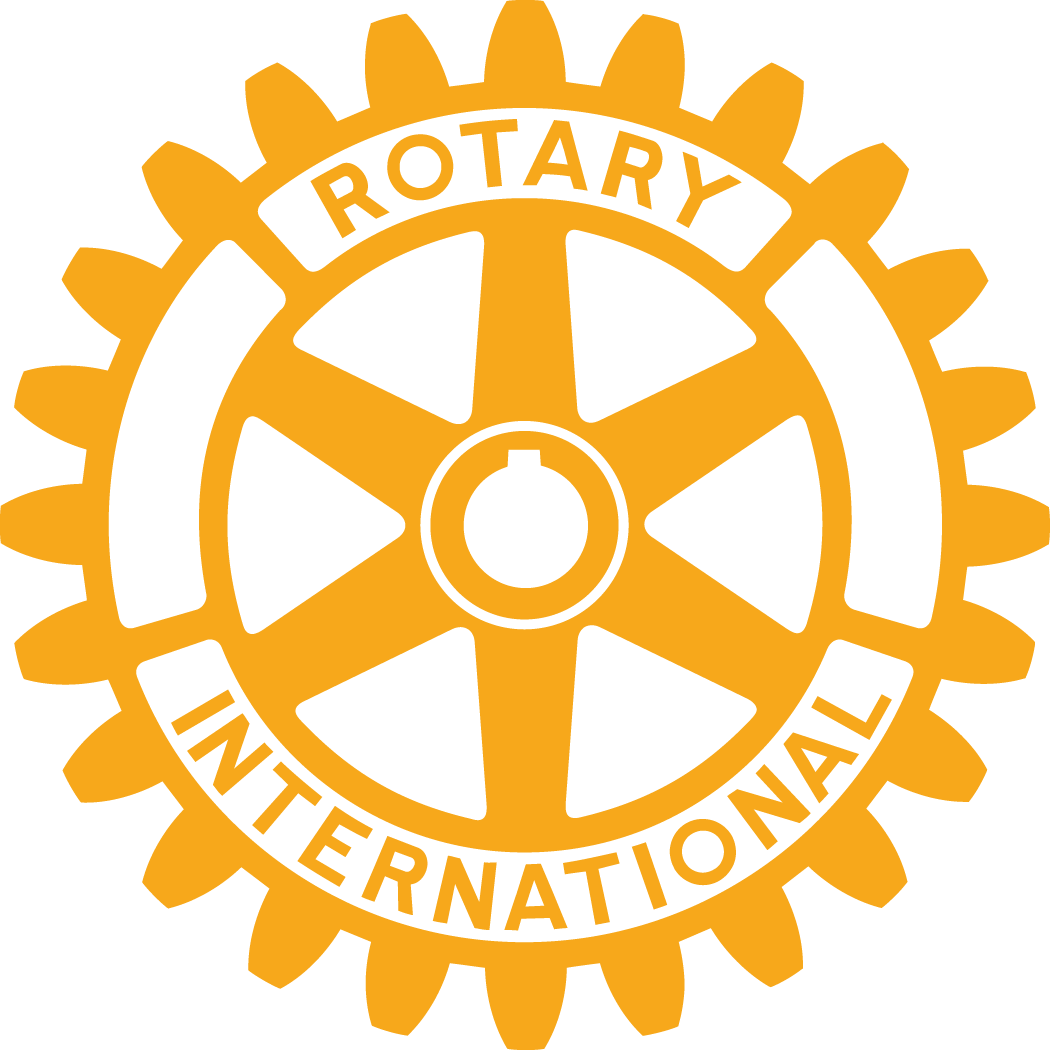 Club secretary
CLUB ADMINISTRATION (before taking office):
 	Become familiar with The Standard Rotary Club Constitution, 	the Recommended Rotary Club Bylaws, and your Club’s 	Constitution and Bylaws.
 	Meet with the President-Elect to:
	Discuss Club Goals 
	Schedule the club’s activities
	Diarise important dates & submissions of documents on the 	Rotary calendar
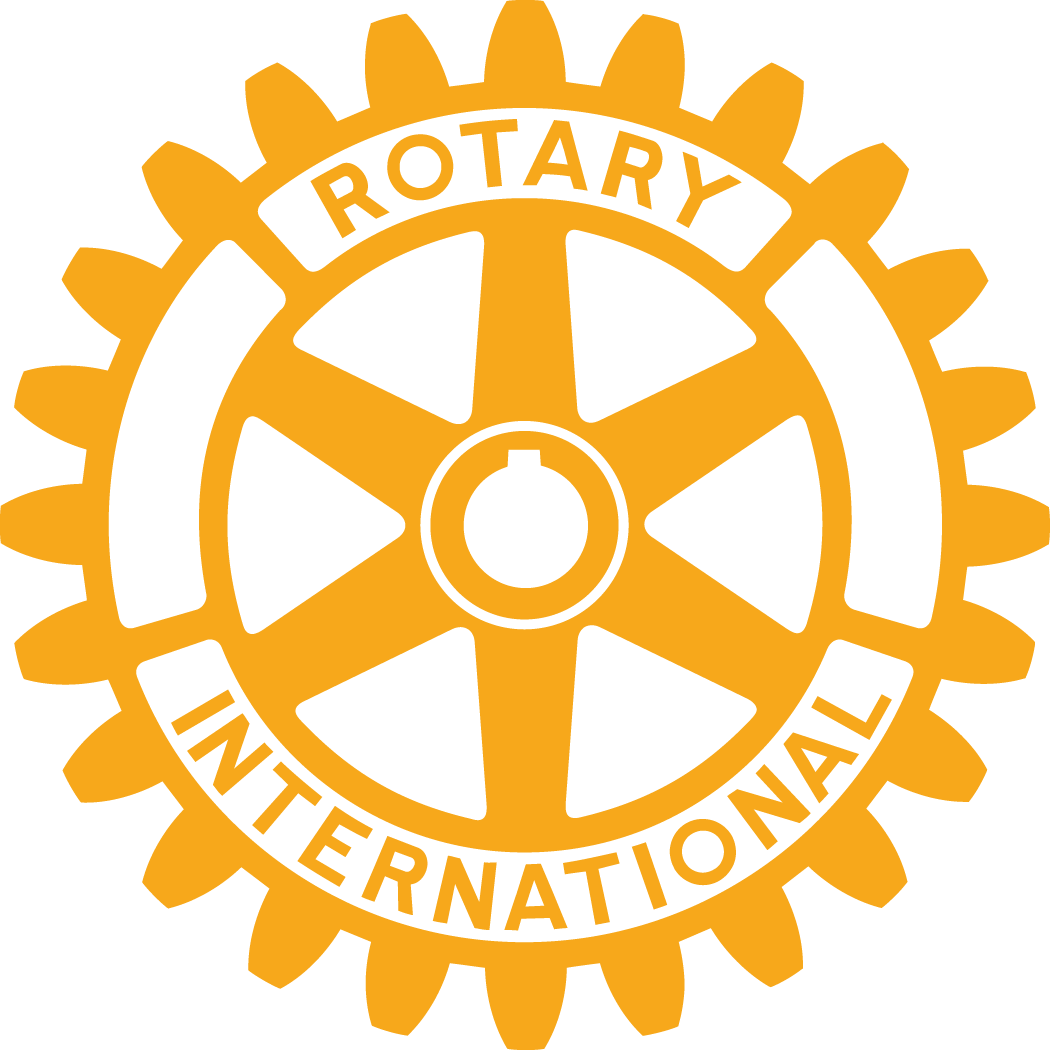 Club secretary
CLUB ADMINISTRATION (in office):
 	July -
	Club Invoice to Treasurer (received from Rotary International for 	1st half of the year)
	Update Club Data on ClubRunner / My Rotary
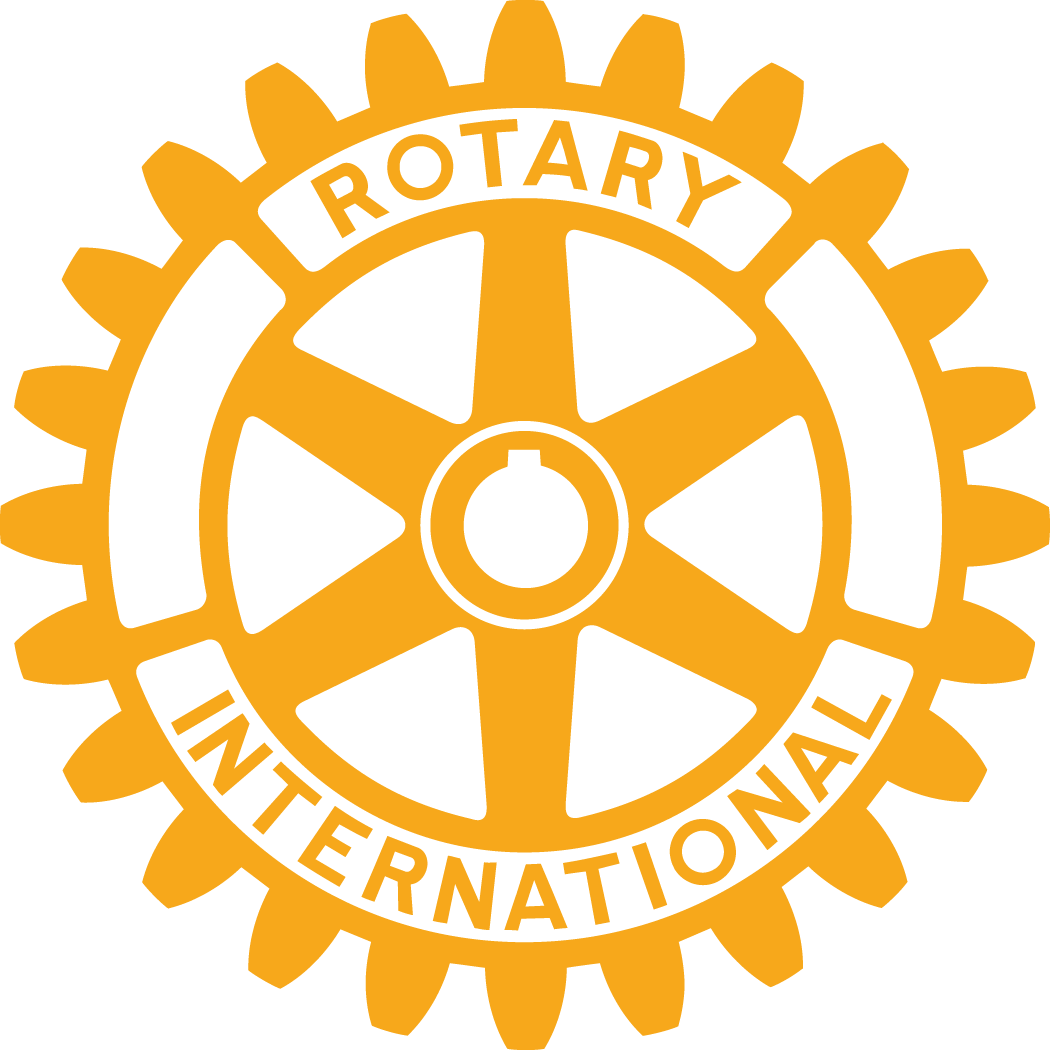 Club secretary
CLUB ADMINISTRATION (in office):
	December -
	Election of Club Officers for the next Rotary year
	Record new Club Officers on ClubRunner (President / President-	Elect / President Nominee / Treasurer / Secretary)
	Membership list to be up to date before 31st (ClubRunner / My 	Rotary / Rotary Africa)
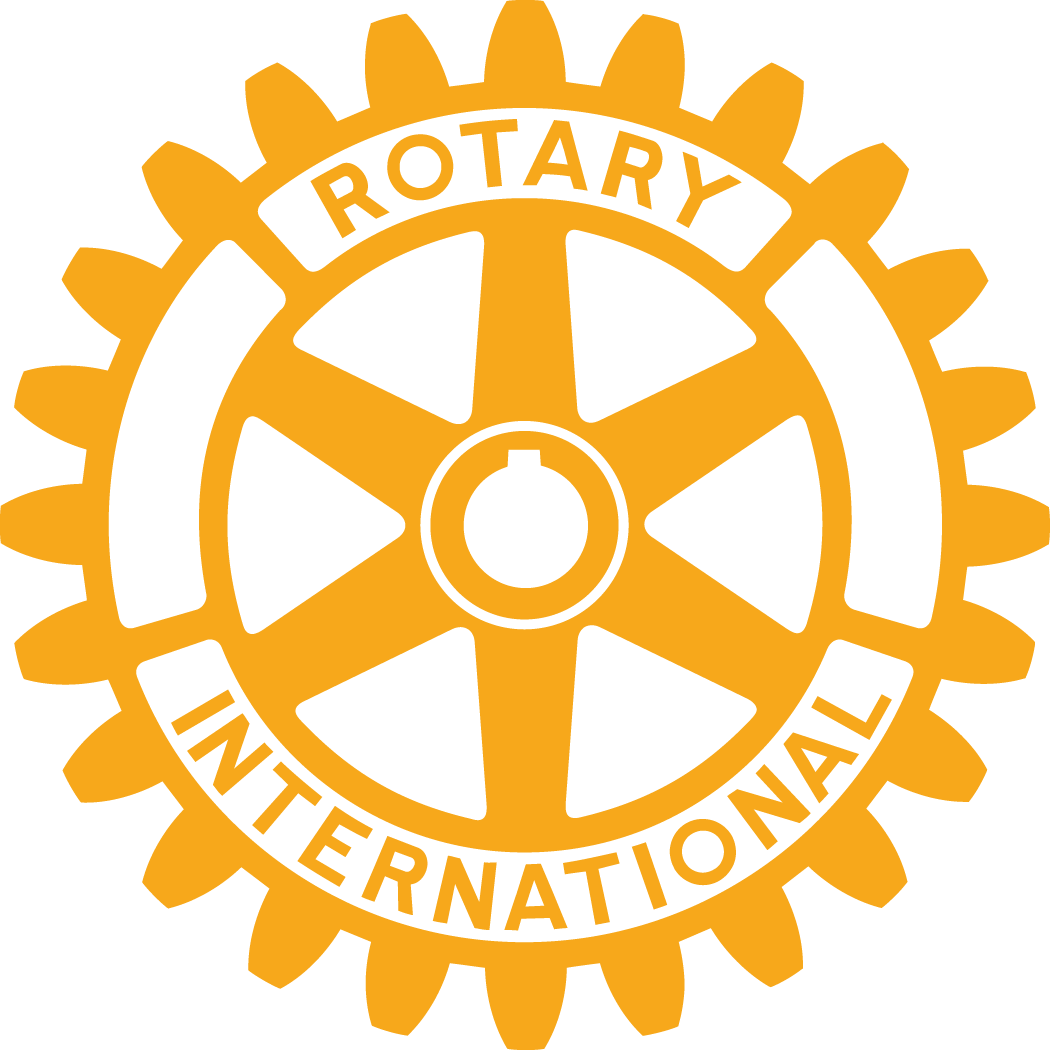 Club secretary
CLUB ADMINISTRATION (in office):
 	January -
	Report incoming Club Officers (including Directors) by 1 	February on ClubRunner / My Rotary / Rotary Africa
	Club Invoice to Treasurer (received from Rotary International for 	2nd half of the year)
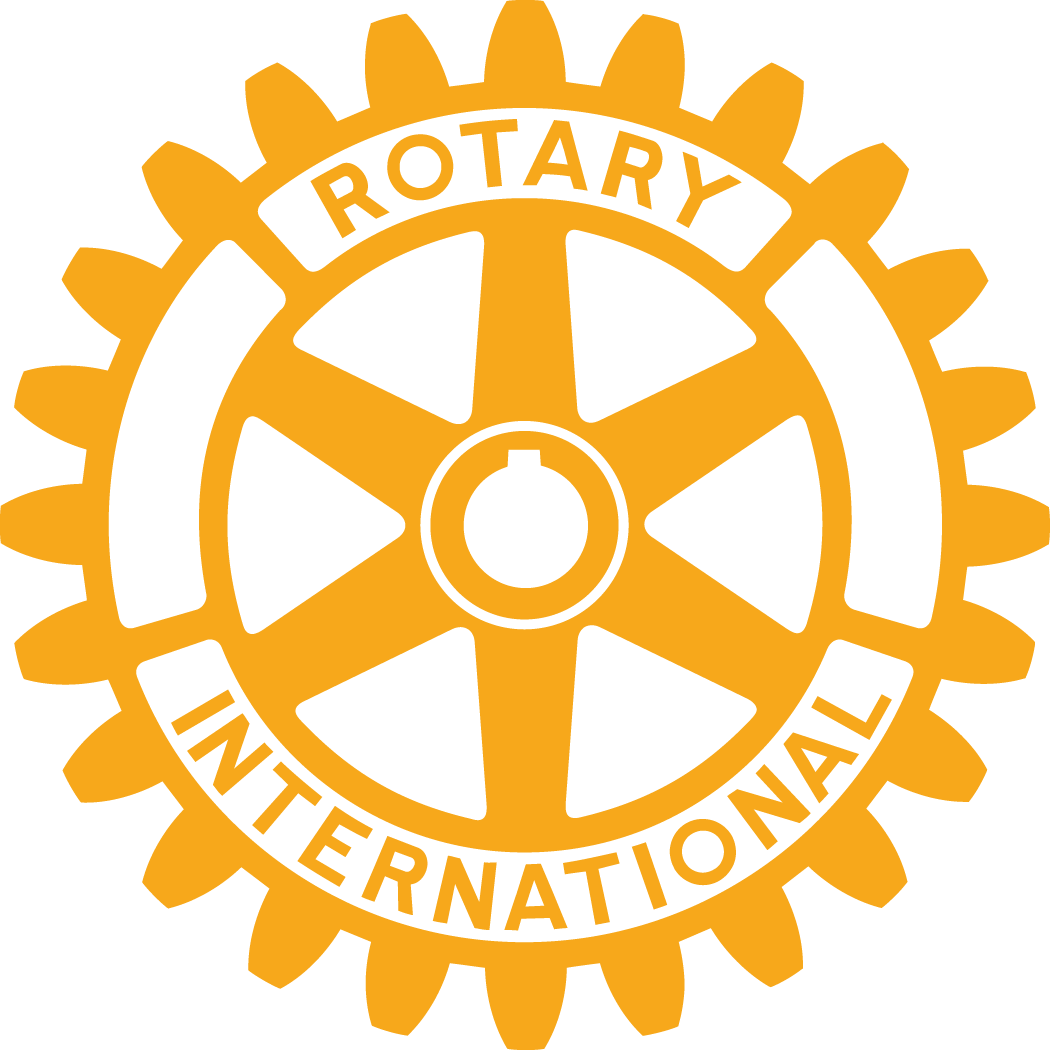 Club secretary
CLUB ADMINISTRATION (in office):
	June -
	Club membership up to date before 30th (ClubRunner / My Rotary 	/ Rotary Africa)
	Hand over records / minutes of Board meetings / materials / etc. 	to incoming 	Secretary
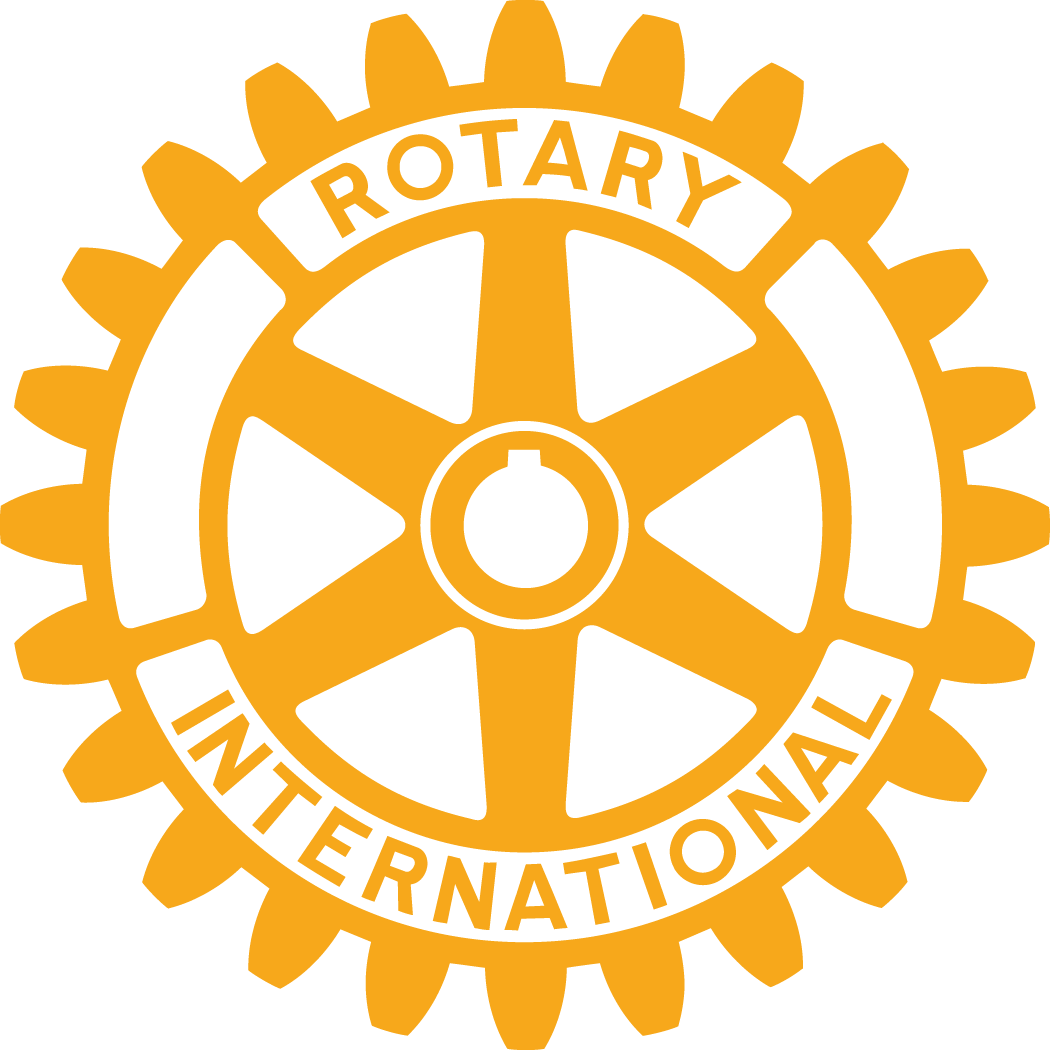 Club secretary
CLUB ADMINISTRATION (in office):
Board Meetings
	Set the agenda (in conjunction with the President)
	Send meeting notices (with agenda) to board members 
	Take minutes and circulate to board after meeting
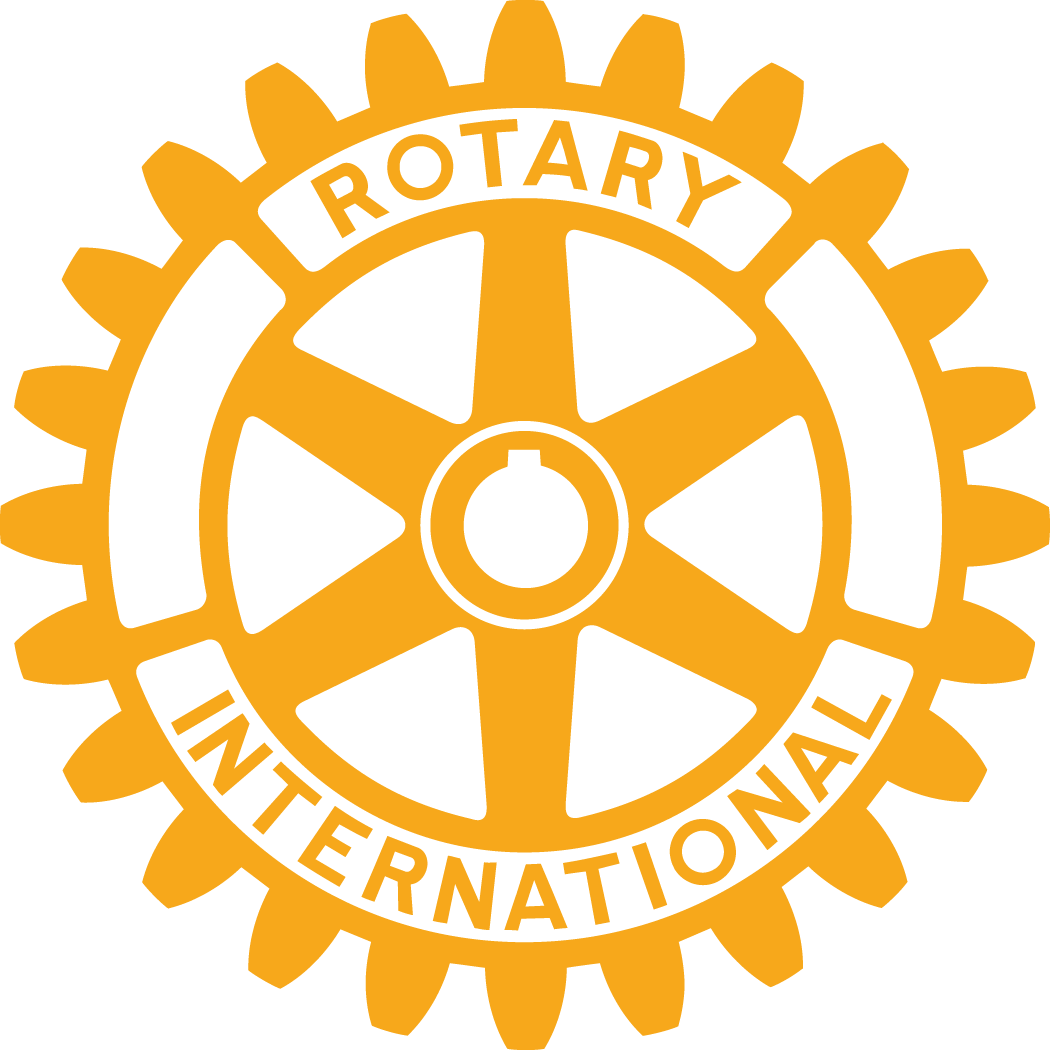 Club secretary
CLUB ADMINISTRATION (in office):
Club Assemblies
	Set the agenda (in conjunction with the President)
	Send meeting notices (with agenda) to members of the club 
	Take minutes and circulate to all members of the club after 	meeting
Take note – A Club Assembly is not the same as a Business Meeting
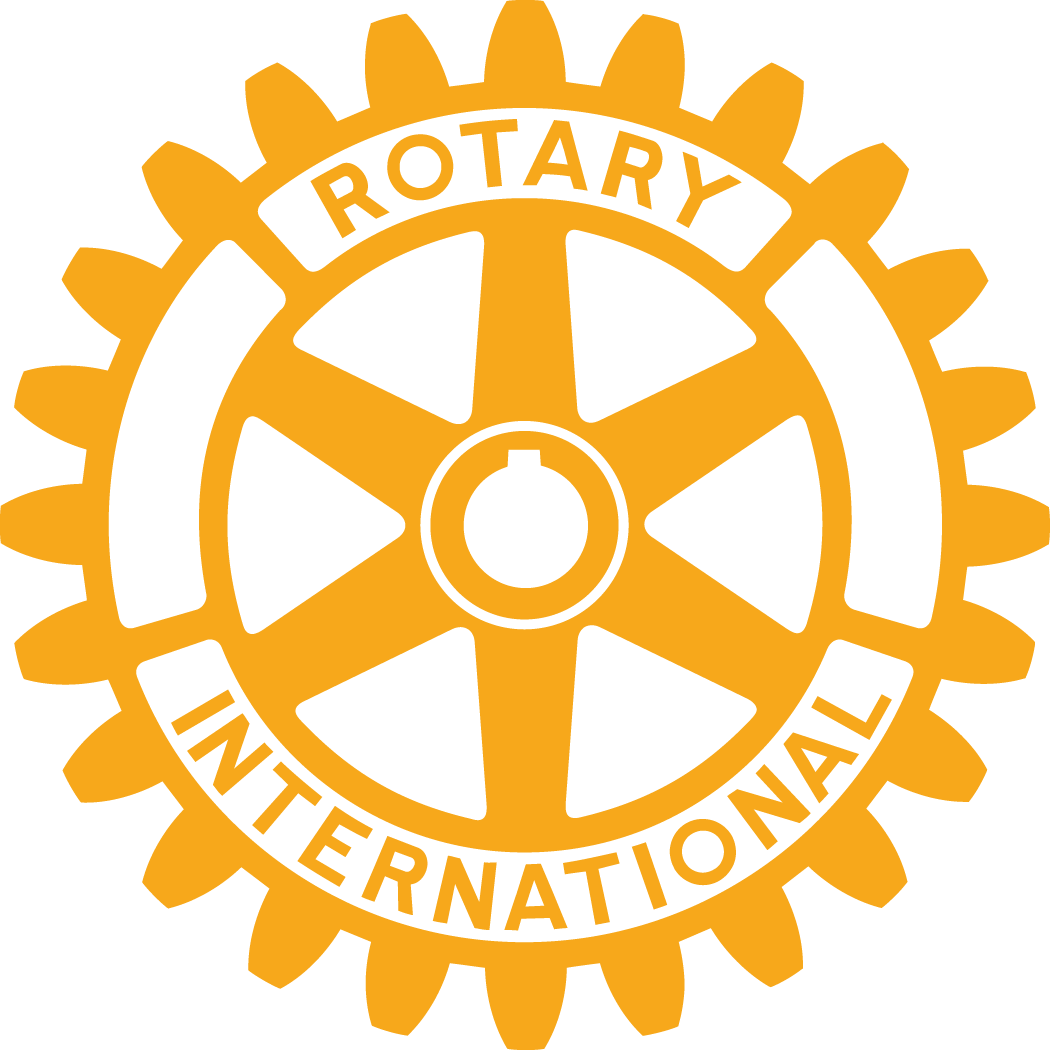 Club secretary
CLUB ADMINISTRATION (in office):
District Governor’s Visit
	Prepare Club Report which should include:
		Essential Club Information (POETS)		
		Reports on each Avenue of Service 
		Audited club financials 
Take Note – All information must be up to date on ClubRunner / My Rotary /  Club Central / Rotary Africa
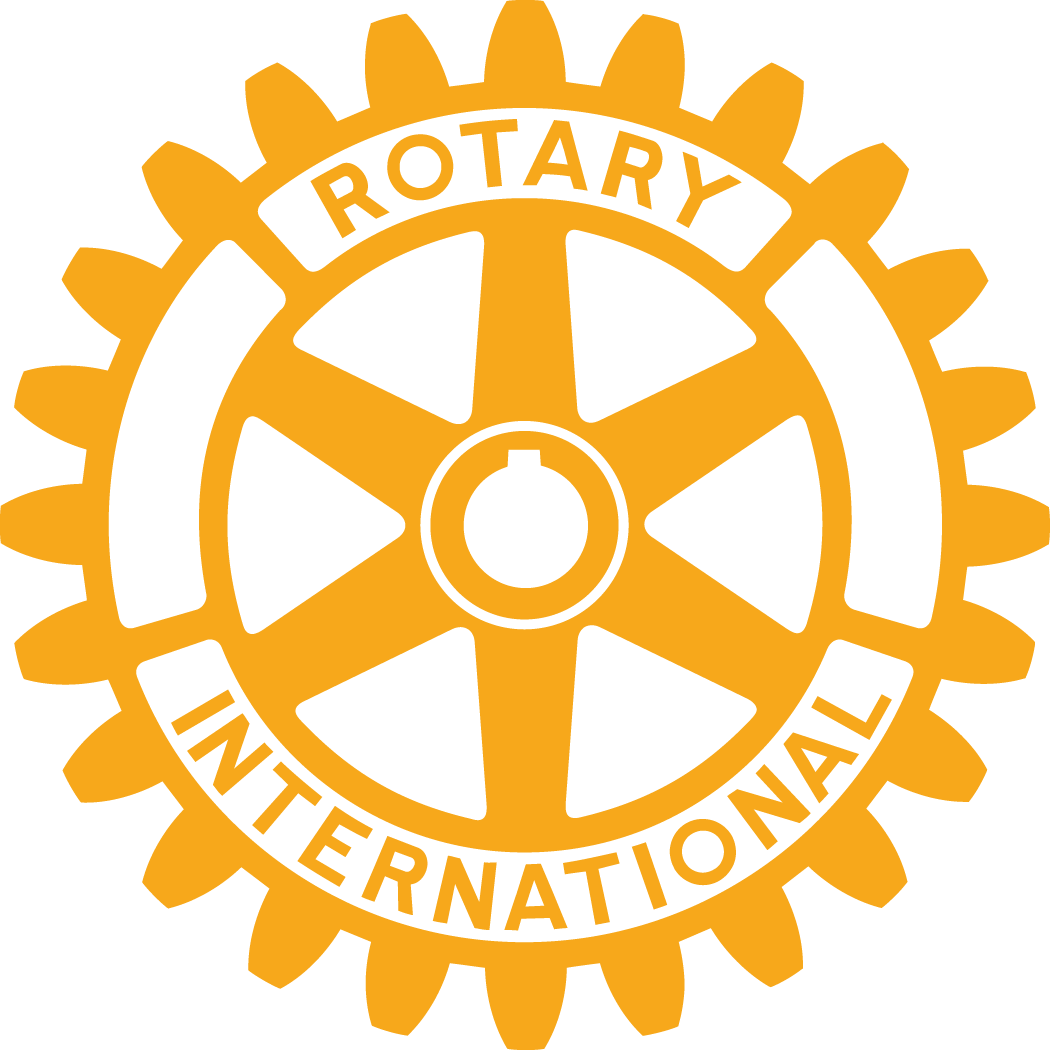 Club secretary
MEMBERSHIP
Update member lists
Reporting Club Changes
Reporting Monthly Attendance
Communicating with other clubs (make-ups / transfers / relocation / etc.)
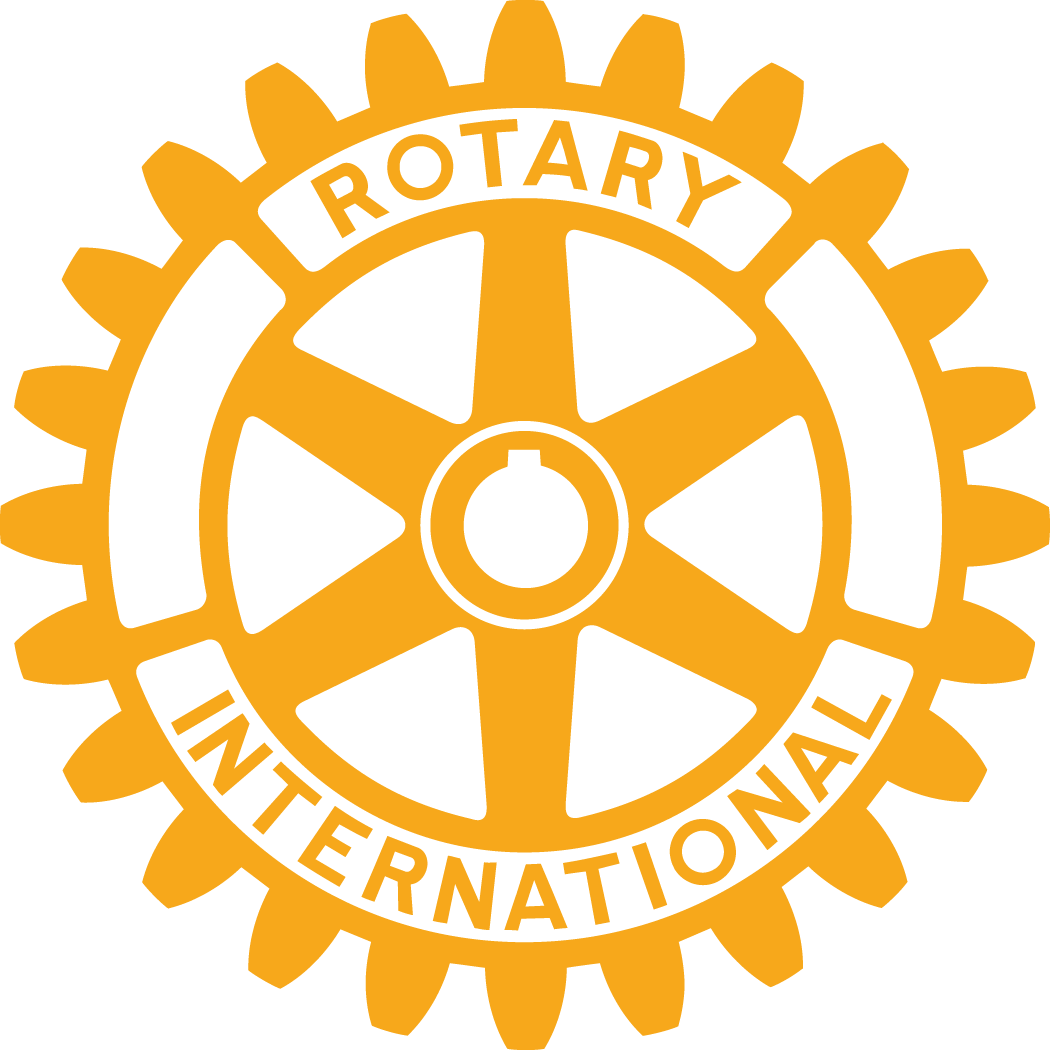 Club secretary
FINANCES
Club Invoices (Rotary International / Rotary Africa) – July / January
Dues and Fees
	Club Dues
	RI Per Capita Dues
	RI Fees
Club Termination & Reinstatement
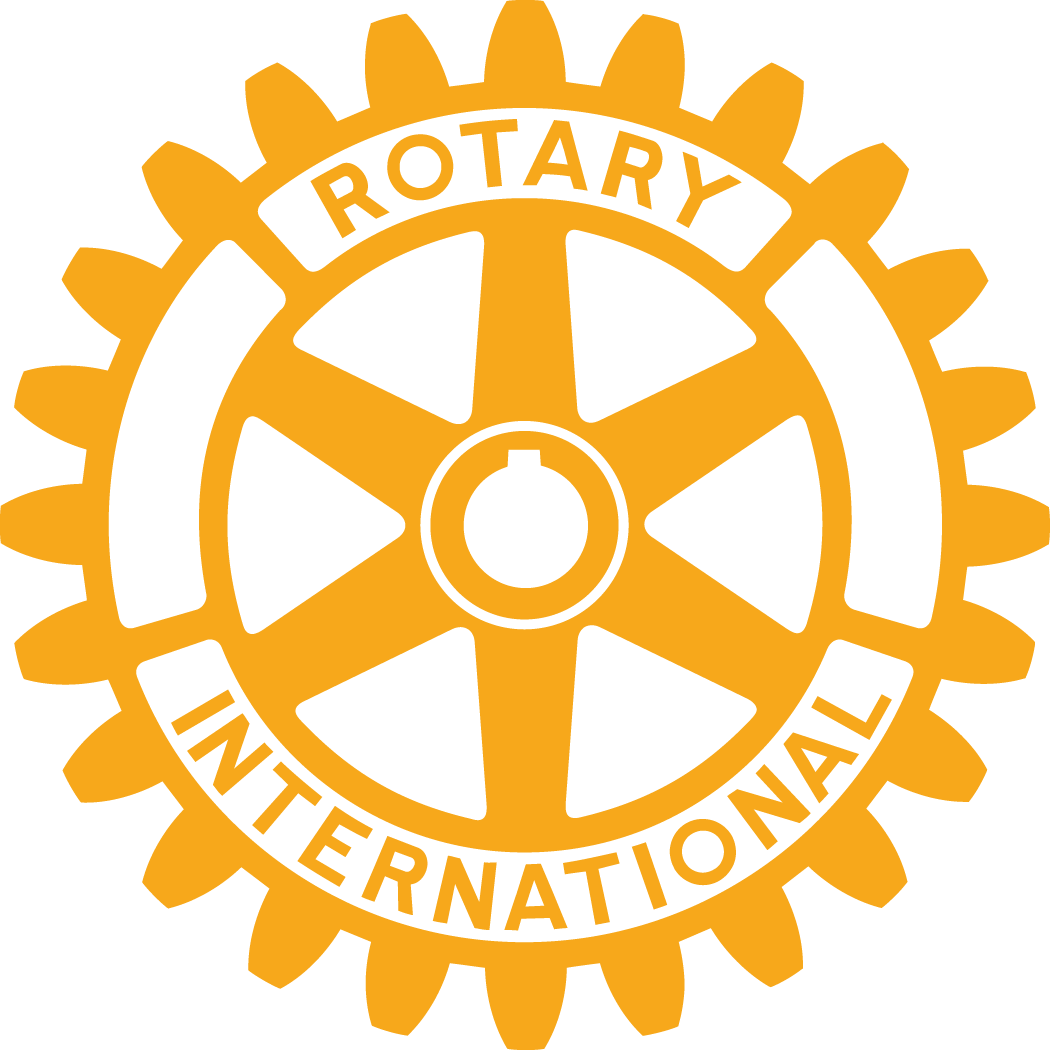 Club secretary
RESOURCES
Your Assistant Governor
Rotary Code of Policies / Rotary Foundation Code of Policies – available for download on www.rotary.org
Recommended Rotary Club Bylaws & Standard Rotary Club Constitution
Rotary Support Centre (contact.center@rotary.org)
www.rotary.org Contains a wealth of information – use it!
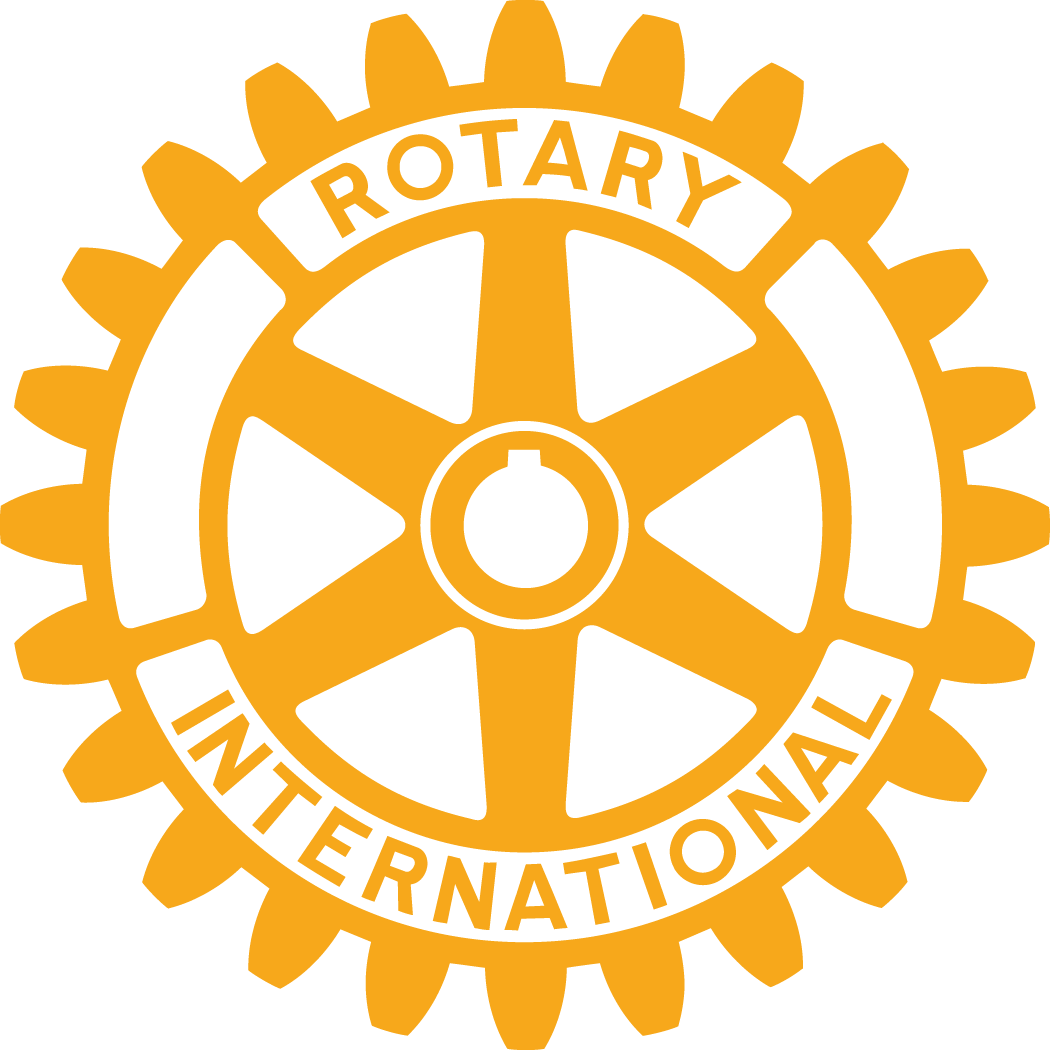 HAVE FUN 
AND 
DON’T HESITATE TO ASK IF YOU NEED TO KNOW SOMETHING!

Hilary Augustus					Karen de Jager
District 9370 Secretary				Secretary to District Governor
aug@iafrica.com					dejager.kh@gmail.com
Tel. 082 556 0299					Tel. 083 600 8804